Spelling groups
15.01.21
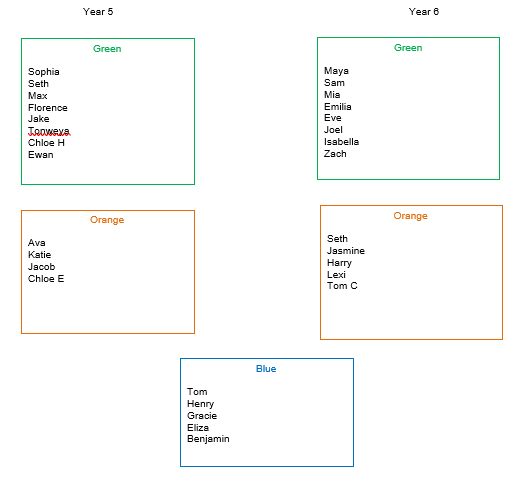 Year 5
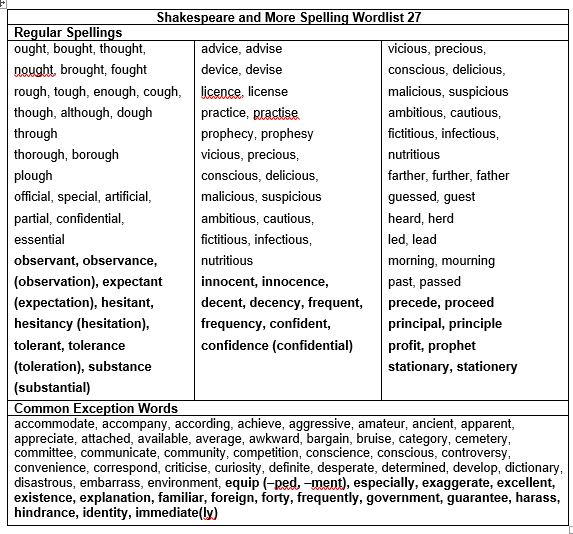 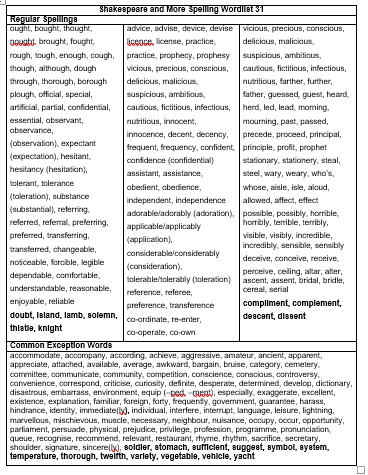 Year 6
15.01.21
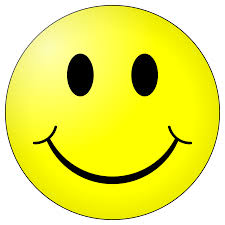 Year 5- To be able to spell words ending in -ant, -ance, -ancy, -ent, -ence and -ency.

Year 6- To be able to spell words that include silent letters.
Year 5- To be able to spell words ending in -​ant, -ance, -ancy, -ent, -ence and -ency.

You can use related words to help you to ​decide if it's an -ant, -ance or -ancy ending. You can use the root words, or words ending in -ation to help (eg. observation- observant.)

Use -ent, -ence and -ency after soft c, soft g and qu. 

There are many words, however, where the above rules don't help. They just have to be learned.
Year 5

How many words can you think of that end in -ant, -ance or -ancy?
Year 5

How many words can you think of that end in -ent, -ence or -ency?
Spelling focus: To be able to spell words ​ending in -ant, -ance, -ancy, -ent, ence and -ency.
Your test will be on 22.01.21
on Teams
Spelling words:

observance
hesitant
tolerant
confident
audience
Year 6- To be able to spell words that include silent letters. 

These are letters whose presence cannot be predicted from the pronunciation of the word.

Some letters which are no longer sounded used to be sounded hundreds of years ago: eg in knight there was a k sound before the n.
Spelling focus: To be able to spell words  ​that include silent letters.
Spelling words:

plumber
write
aisle
psychology
thumb
Your test will be on 22.01.21 on Teams
Blue group- High frequency words.
Spelling words:

make
but 
very 
your
an
water
bear 
find
Your test will be on 22.01.21 on Teams
Year 5 & 6

Blue:
You will be tested on the 8 spellings you're given.


Green:
You will be tested on the 5 spellings you're given plus 5 more. I will choose those 5 from the spelling sheet you have. 


Orange:
You will be tested on the 5 spellings you're given ​plus 5 more. The 5 extra spellings may or may not be chosen from the spelling sheet you have.
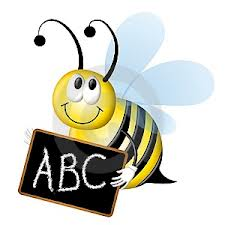 Spelling task- 15.01.21

This week I would like you to write 5
sentences for the words you have been given 
to learn. Each sentence must include one of the words. 
You must use the words in the correct context, so you will need to know what they mean.
Please can you write this in your red spelling book. You need to underline the 5 spellings I ​gave you.